The Domestic and International Implications of Future Climate for U.S. Agriculture in GCAM
Objective
Examine the balance of impacts on U.S. agricultural revenues in GCAM from direct changes to U.S. crop yields versus changes to yields in other regions that influence the U.S. via trade.

Approach
Use a range of agricultural yield projections to form scenarios for GCAM in which yields are affected only in the U.S., only outside of the U.S., or everywhere.
Supplement the projections with appropriate water constraints.
Examine the directly versus indirectly driven changes in agricultural revenue under GCAM’s regional agriculture market structure.

Impact
Despite the uncertainty in agricultural yield projections, the potential direct domestic and indirect international yield changes have financial impacts on U.S. producers of opposite signs.
The analysis of country-specific projected crop yield and production trends cannot ignore indirect effects arising via international markets.
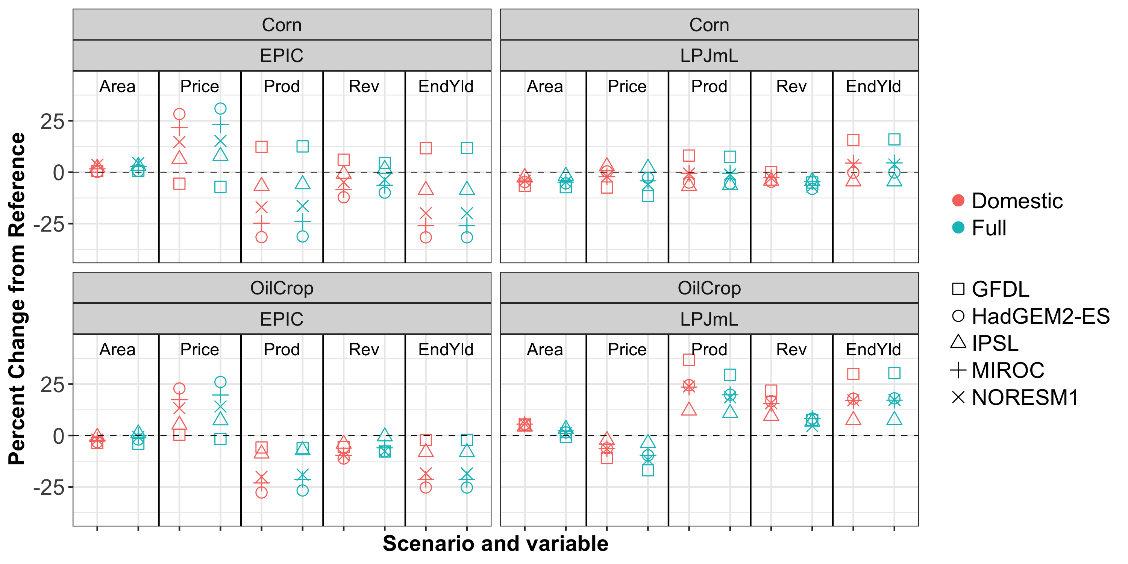 2050 U.S. percent changes from the no impacts reference GCAM scenario for Corn and OilCrop. The scenarios featuring only Domestic impacts and those including global impacts (Full) produce similar changes from the baseline for area, price, production, and endogenous yield. The minor differences in these variables together result in more appreciable differences in revenue changes in the Full scenario than in the Domestic. In all scenarios, the revenue changes are of smaller magnitude under the Full versus Domestic scenarios, a consequential difference for U.S. agricultural producers.
A. Snyder, K. Calvin, L. Clarke, J. Edmonds, P. Kyle, K. Narayan, A. Di Vittorio, S. Waldhoff, M. Wise, P. Patel. “The Domestic and International Implications of Future Climate for U.S. Agriculture in GCAM.” PLOS ONE. Accepted.